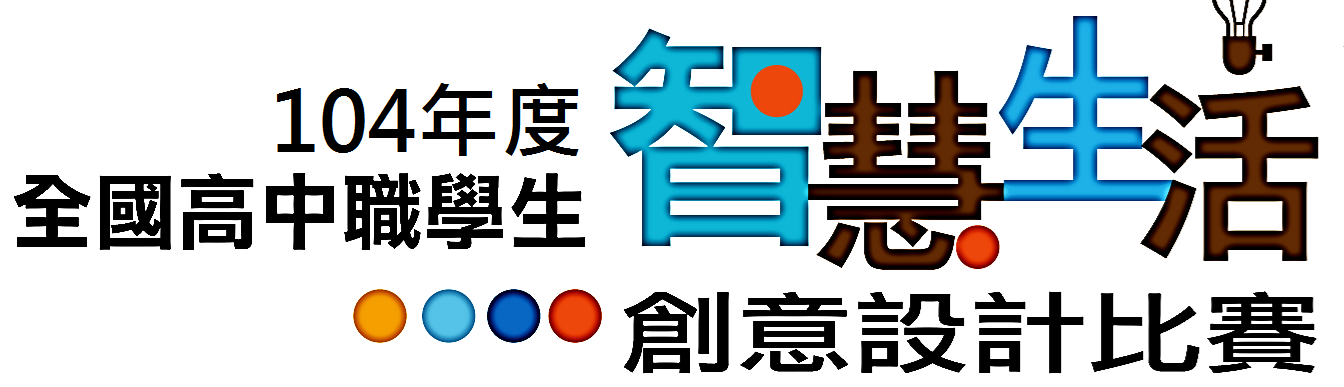 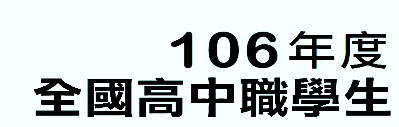 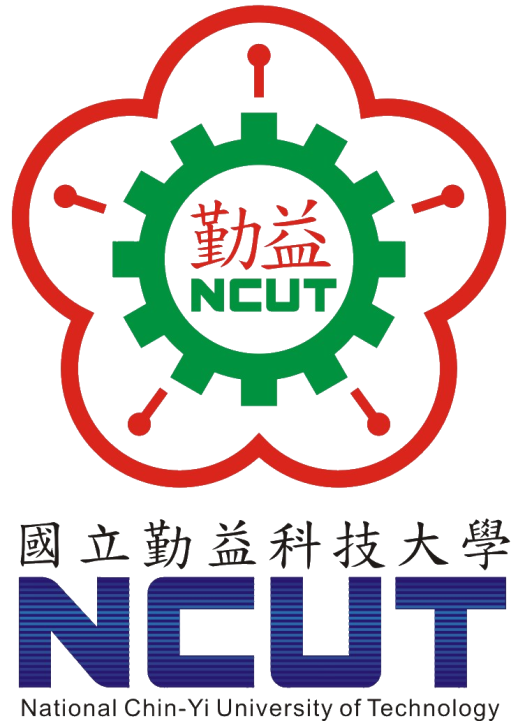 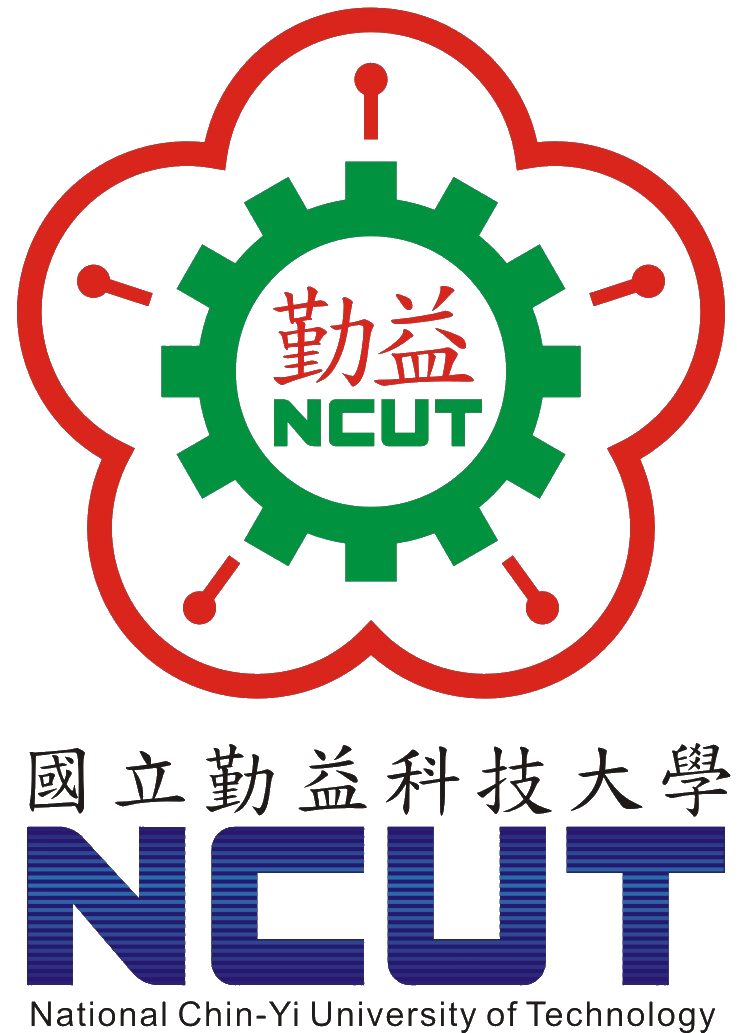 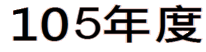 浴你好幸運
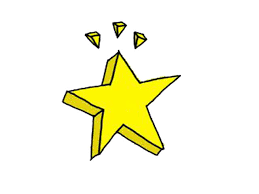 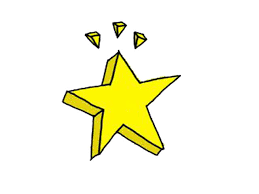 郭怡君
作品簡介
示意圖
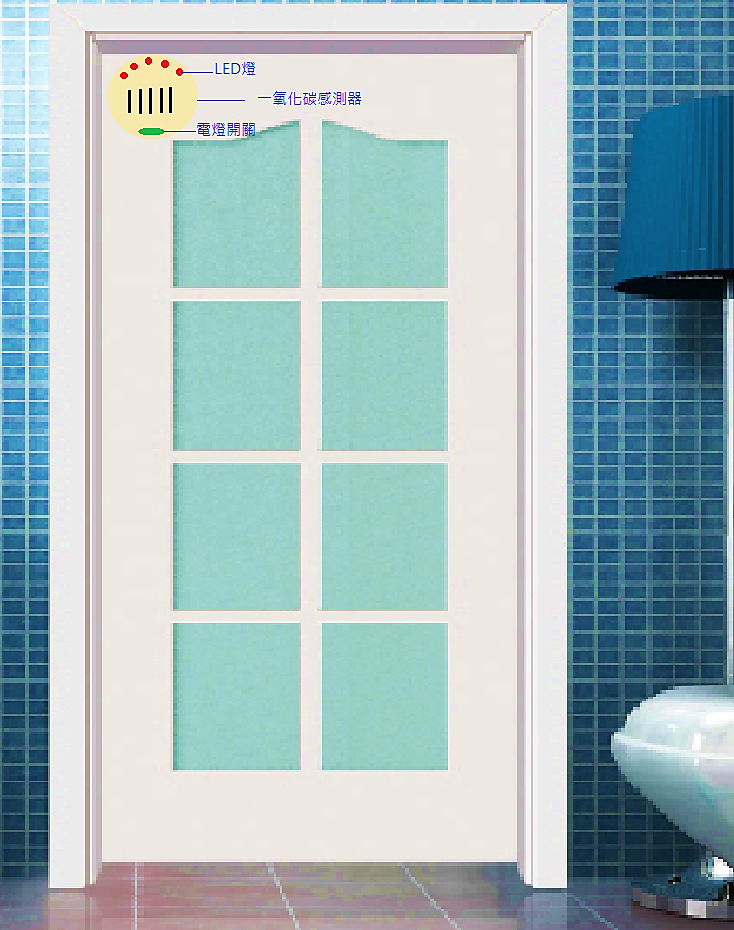 感測一氧化碳

當一氧化碳濃度過高時，會發出警報聲

具有防水性

提供緊急照明
創意性
實用性
創意性
實用性
每次到了冬季，媒體常常會報導民眾發生一氧化炭中毒或死亡之類的新聞。目的是為了預防發生一些不可挽回的憾事，想讓民眾都能安心的梳洗。
在浴室門上裝一氧化碳感測器，當一氧化碳濃度過高會發出警報聲，來警惕在浴室內梳洗的人。

在一氧化碳感測器上加裝緊急照明用的LED燈，當浴室的電燈壞掉或是停電時，可供在浴室內的人使用。
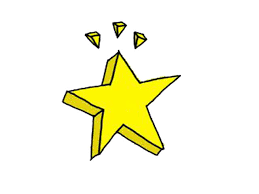